Розвиток творчого потенціалу педагога у педагогічній спадщині В.Сухомлинського
Підготувала
 вчитель історії 
Ферій Н.В.
Творчість –це не сума знань, а особлива  спрямованість інтелекту, особливий взаємозв’язок між інтелектуальним життям особистості і проявом її сил в активній діяльності.                         В. Сухомлинський
Однією з основних задач системи національної освіти суверенної України є формування творчо активного педагога.
Аналіз та
 синтез
Кмітливість
Наполегливість
Розвинене
мислення
Творчий
інтерес
Дослідницька 
діяльність
Концептуальні засади формування творчої особистості школяра в педагогічній спадщині В.Сухомлинського
урахування особливостей розвитку дитячого організму в різні вікові періоди;
глибоке пізнання індивідуальності кожної дитини;
визнання її унікальності й неповторності;
віра в творчі можливості кожної дитини;
створення сприятливих умов для розкриття потенціальних сил дитини;
проектування розвитку особистості школяра;
утвердження принципів педагогіки співробітництва;
поетапна розробка та поступове впровадження в практичну діяльність ідей розвивального навчання
«Немає абстрактного учня. Мистецтво й майстерність навчання і виховання полягає в тому, щоб розкривати сили й можливості кожної дитини, дати їй радість успіху в розумовій праці...»
В. Сухомлинський
“ Сто порад учителю ”
«Учительська професія – це людинознавство, постійне проникнення у складний духовний світ людини, яке ніколи не припиняється».
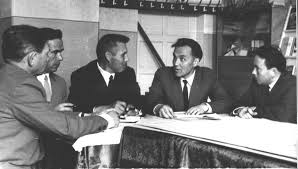 Творча робота -
це результат копіткої праці на уроці і вчителя, і учня, 
це вияв рівня розвитку дитини, рівня оволодіння рідною мовою, уміння поєднувати власні думки і слово, відповідного емоційного настрою і бажання мислити образно
           Це допомагає учням сформувати                                          вміння спілкуватися, досягти високих результатів в оволодінні знаннями і вміннями
Етапи роботи з обдарованими дітьми
Позаурочна робота
Головною організаційно-педагогічною передумовою інноваційного освітнього простору в школі є забезпечення готовності педагогічного колективу до означеного виду діяльності.
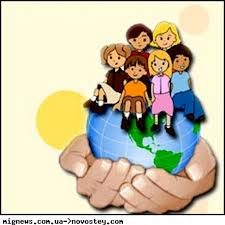 Розвиток особистості вчителя на сучасному етапі спрямований на:
ОВОЛОДІННЯ 
НАУКОВО-ТЕОРЕТИЧНИМИ ЗНАННЯМИ
ЕФЕКТИВНЕ ВПРОВАДЖЕННЯ ІННОВАЦІЙНИХ ТЕХНОЛОГІЙ НАВЧАННЯ
ВПРОВАДЖЕННЯ ІНТЕРАКТИВНИХ МЕТОДІВ НАВЧАННЯ З ВИКОРИСТАННЯМ ІНФОРМАЦІЙНИХ ТЕХНОЛОГІЙ
Новітні технології відображають шлях педагогічного пошуку В.СухомлинськогоНова освіта спрямовує увагу на особистість, що
здатна критично мислити

спроможна опрацьовувати різноманітну інформацію

прагне змінити на краще власне життя і життя своєї держави
Ідеї критичного мислення, з погляду педагогічної спадщини В.Сухомлинського, сприймаються як співдружність сердець: учителя та учня, або ж як «спільнота допитливих», за Е.Шарп
РИСИ   ОСОБИСТОСТІ ПЕДАГОГА
Творча трансформаціїя ідей В.О. Сухомлинського
в практику управлінської діяльності керівників шкіл, 
вдосконалення структури, змісту і форм методичної роботи з педкадрами,
формування культурологічної компетенції педагогічних кадрів, стимулювання їх творчої активності.
Педагог без любові до дитини – це все одно, що співецьбез голосу, музикант без слуху, живописець без відчуття кольору
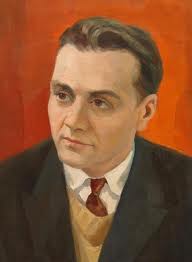